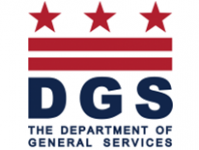 Murch ES SITFebruary 11, 2016
DCPS | OCOO
Agenda
Swing Space Update
UDC Discussions
Logistics and Aftercare
Schedule
Murch Project 
Update on Cost Estimate
Design Review
Schedule
Next Steps
2
DCPS | OCOO
Swing Space Update
Update on UDC Discussions

Updates on Swing Space Logistics & Aftercare:

Transportation: DCPS will be working with Murch leadership and parent volunteers to develop a survey to better understand transportation needs.
UDC Pick Up and Drop Off:  DCPS has had conversations with DDOT about expanding the pick up and drop off area along Van Ness St.  We will be conducting a site walk to finalize the plans.
Aftercare: DCPS will be meeting with representatives from X-Day, Capitol Languages Program, and Murch Leadership next week.  Both programs have informally requested to share space in the trailers.
Move Coordination Meetings:  DCPS and DGS will be working with the Murch leadership and staff to develop a moving plan. First meeting will be at the end of February.  Contractors will be responsible for the move and providing the necessary materials.
3
DCPS | OCOO
Swing Space Schedule
PROPOSED SWING SPACE SCHEDULE
UDC Swing Design Complete:  Mid-March	
Obtain Swing Design Permits: May	
Begin Site Preparation/Site Utilities at UDC:  June	
Deliver Swing Trailers to UDC: Late June
Complete Swing Space Construction: August
4
DCPS | OCOO
Murch Building Project Update
Murch Project 
Update on Cost Estimate
Design Review
Schedule
5
DCPS | OCOO
Murch Building Update: Estimate
Project Budget: $68 Million 

MCN Build provided a cost estimate to DGS and DCPS.  The building estimates are coming in around $10 million over budget. 
Funding for swing space will be included in a budget enhancement.

MCN identified the underground parking and current design of the cafeteria as the biggest cost drivers for the project.
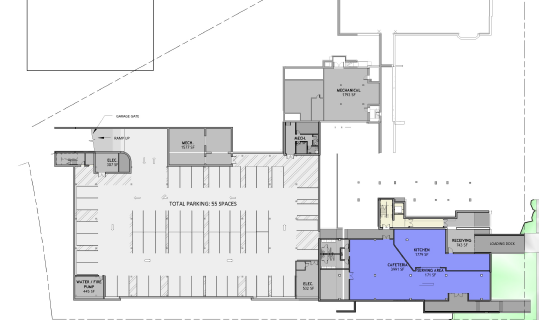 6
DCPS | OCOO
Murch Building Update: Estimate
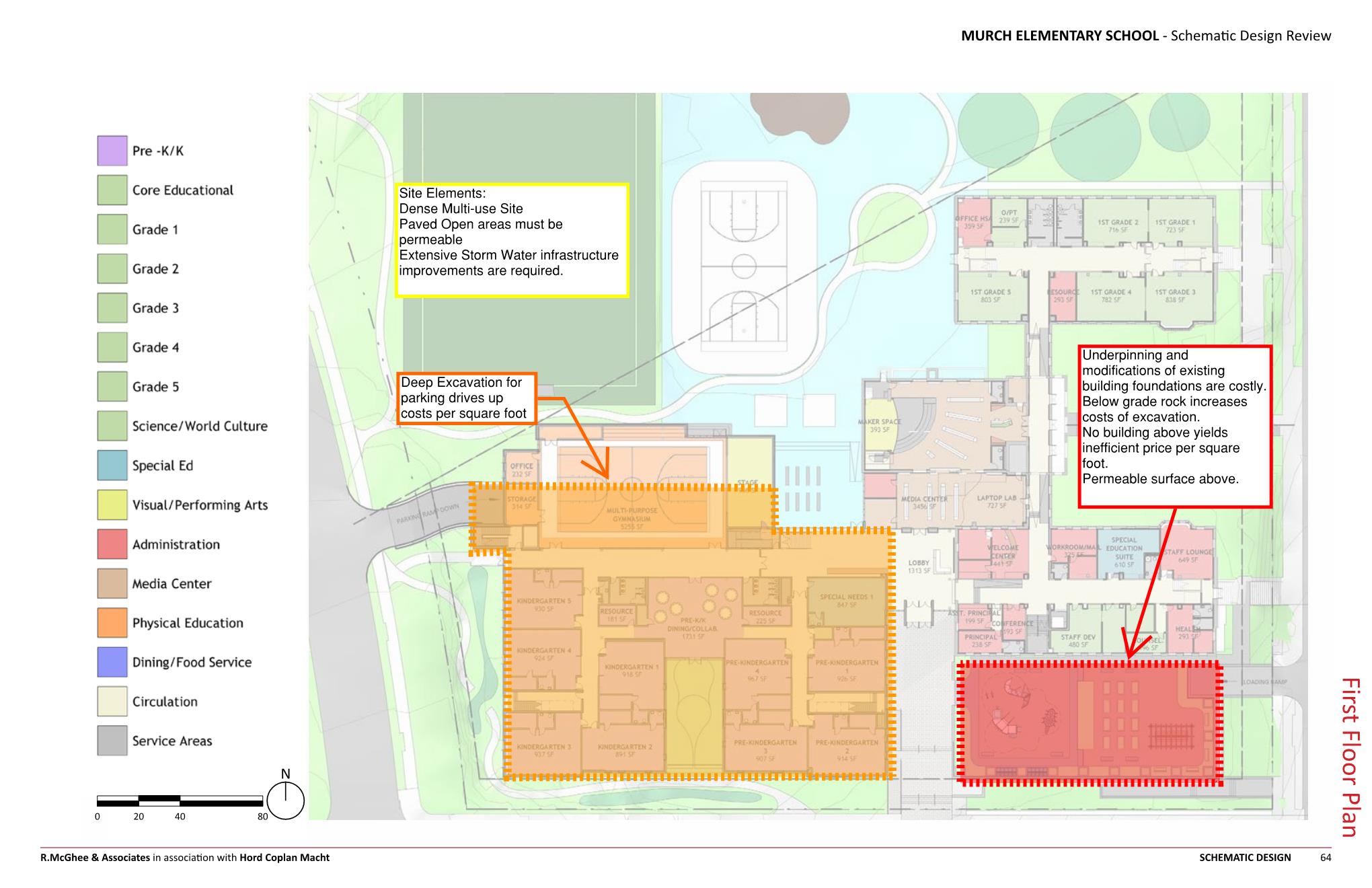 7
DCPS | OCOO
Design UpdatesScenario 1: Program Movement
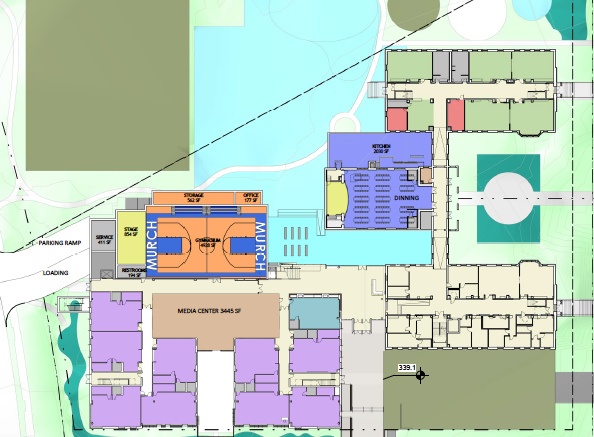 Observations
Provides separate gym, cafeteria, and library spaces.

Does not provide direct access to the kitchen, which makes delivery a challenge.

Removes the PK/K commons space.

Slight reduction in media center size.
8
DCPS | OCOO
Design UpdatesScenario 2:  Program Movement
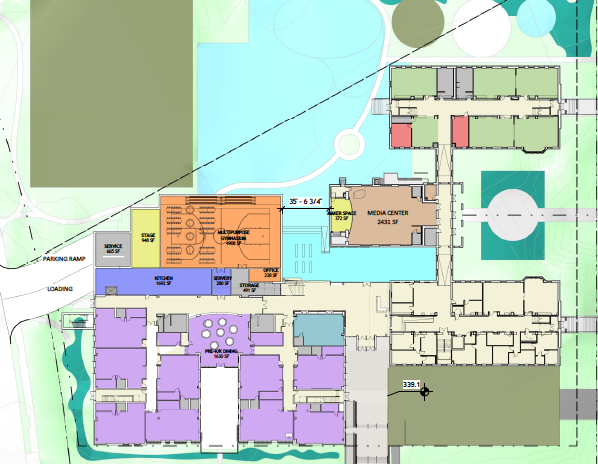 Observations
Kitchen has direct access to loading area.

Maintains PK/K commons area.

Having a combined cafeteria & gym area could be an operational challenge. 

Reduction in media center size.
9
DCPS | OCOO
Parking Evaluation
Three options are being explored:


~25 surface parking at the corner of Davenport and 36th St.  Would require a change in the PK/K play location.



50% reduction in the number of underground spaces below the gym. Entrance off Reno. This option would require additional “Value Engineering” in the building.



Raise the gym ~ 8ft and having parking at grade under the gym. 


Note:  We may be able to combine option 1 with options 2 or 3 to get the ~50 spaces originally design
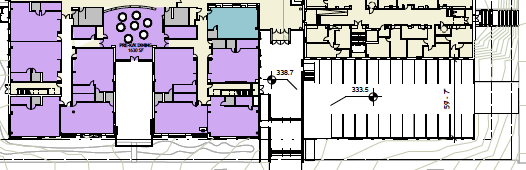 36th
Davenport
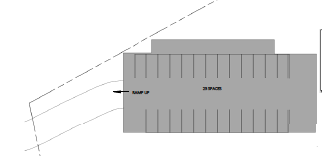 Reno
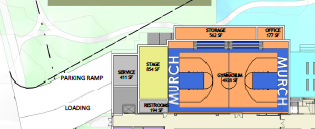 Reno
10
DCPS | OCOO
Murch Building Schedule
PROPOSED SWING SPACE SCHEDULE
Design Revisions:  Late February/Early March
Completion of First Design Permit Package: Late April
Receipt of First Permit (Excavation & Site work):  Late June
Mobilization: Late June
11
DCPS | OCOO
Next Steps
UDC work session with DCPS, UDC, Murch Leadership, SIT (2 members), and Field LLC.  Date TBD.

Next SIT Meeting:  February 24th @ 6PM

Topics:  
Continued review of Murch building design 
Update on UDC Discussion
Review of UDC Trailer Layout
12